E6 Kvænangsfjellet
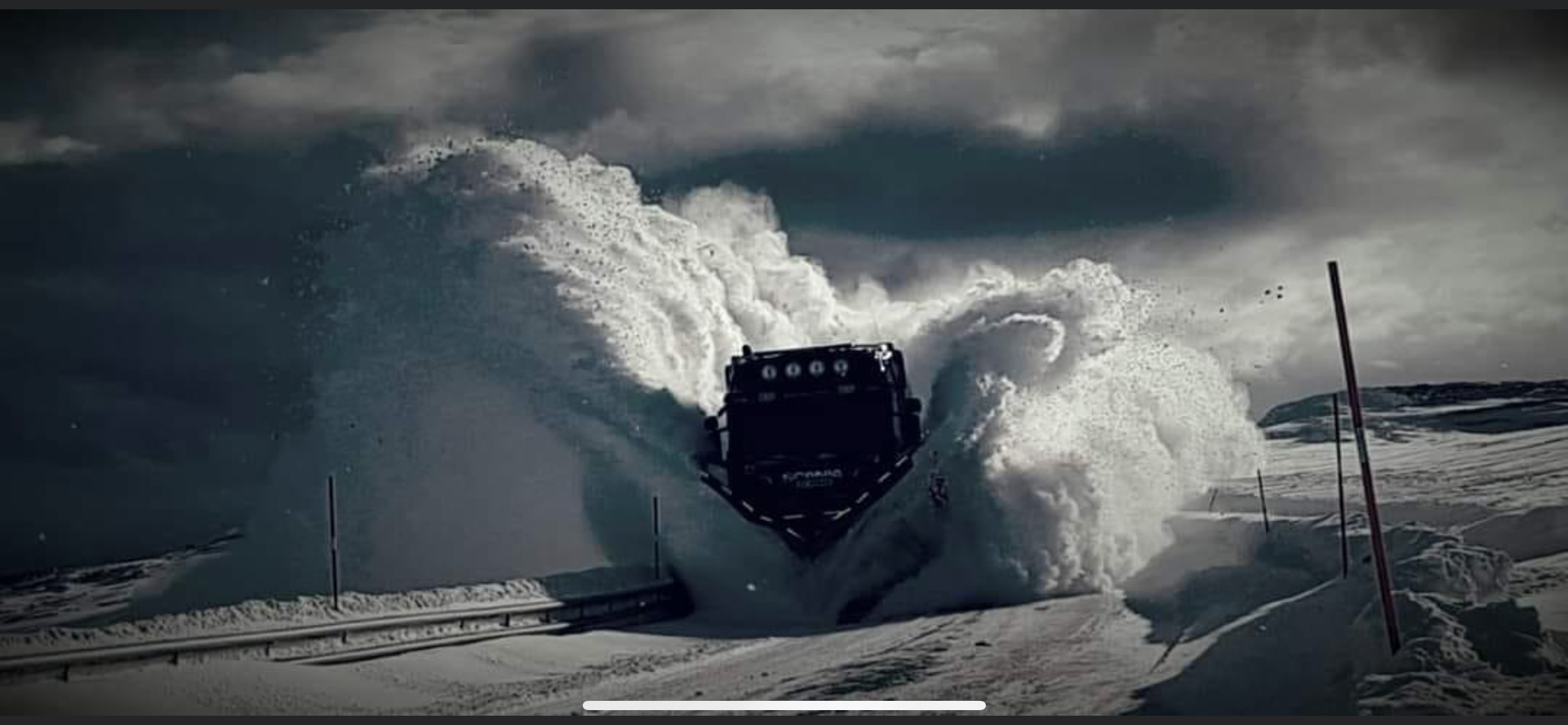 Markering av åpnet Kvænangsfjelltunnel
22. januar 2024


Prosjektsjef Lars Bjørgård
E6 Kvænangsfjellet
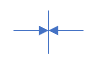 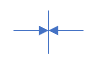 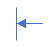 Del 2 (Kvænangsfjelltunnelen)
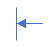 Del 1 (Mettevolltunnelen)
Del 3 (Rakkenestunnelen)
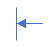 Strekning som bygges ut i dette prosjektet
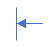 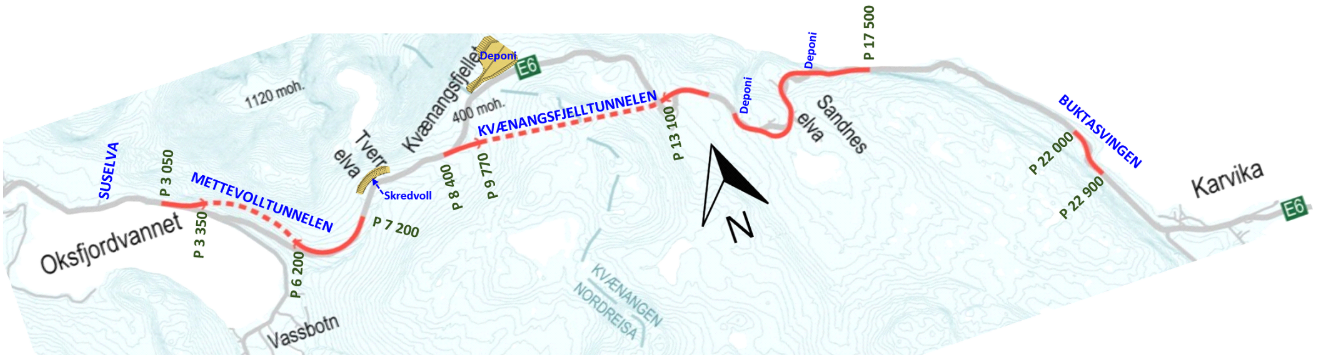 Rakkenesura
Tromsø
Alta
Hva skal prosjektet løse (samfunnsmål)
Prosjektet skal sikre fremkommelighet og forutsigbarhet, samt øke samfunnssikkerheten gjennom å sikre ett robust, miljøvennlig og trafikksikkert transportsystem over Kvænangsfjellet og langs E6 i prosjektområdet. 
Samfunnsmålet skal løses på en optimal og kostnadseffektiv måte som gir høyeste mulig netto nytteverdi.
Utfordring
Hovedutfordring for fjellovergangen er snøfokk og snøskred i område rundt selve Kvænangsfjellet, og snø og sørpeskred vest for fjellet. 
Kvænangsfjellet var stengt 80 ganger i 2019 – ved stengning er det omkjøring via Finland, 7 timer ekstra kjøretid.
Historikk
Nye Veier overtok prosjektet E6 Kvænangsfjellet, Oksfjordhamn - Sørstraumen fra SVV i 2019. Det var 3 reguleringsplaner benevnt del 1-3, se kart under.
Verdianalyse for prosjektet ble gjennomført våren 2019
Anbefalingen fra verdianalysegruppa var å bygge ut delstrekning 1 og 2 og ingen tiltak på delstrekning 3.
Dette ivaretok  hensikten med prosjektet, ref. forrige lysark.
Del 3, Rakkenestunnelen ble ikke en del av prosjektet. Hensikten med denne tunnelen var å redusere faren for steinsprang. SVV iverksatte i 2016 et midlertidig tiltak med nett på strekningen. Nye Veier har gjort en vurdering av mulighet for å forsterke nettene, se neste lysark.
Nye Veier fikk gjennom Stortingsproposisjon, prop. 110 S (2018-2019) ansvaret for planlegging og utbygging av E6 Kvænangsfjellet i Troms og Finnmark fylke.
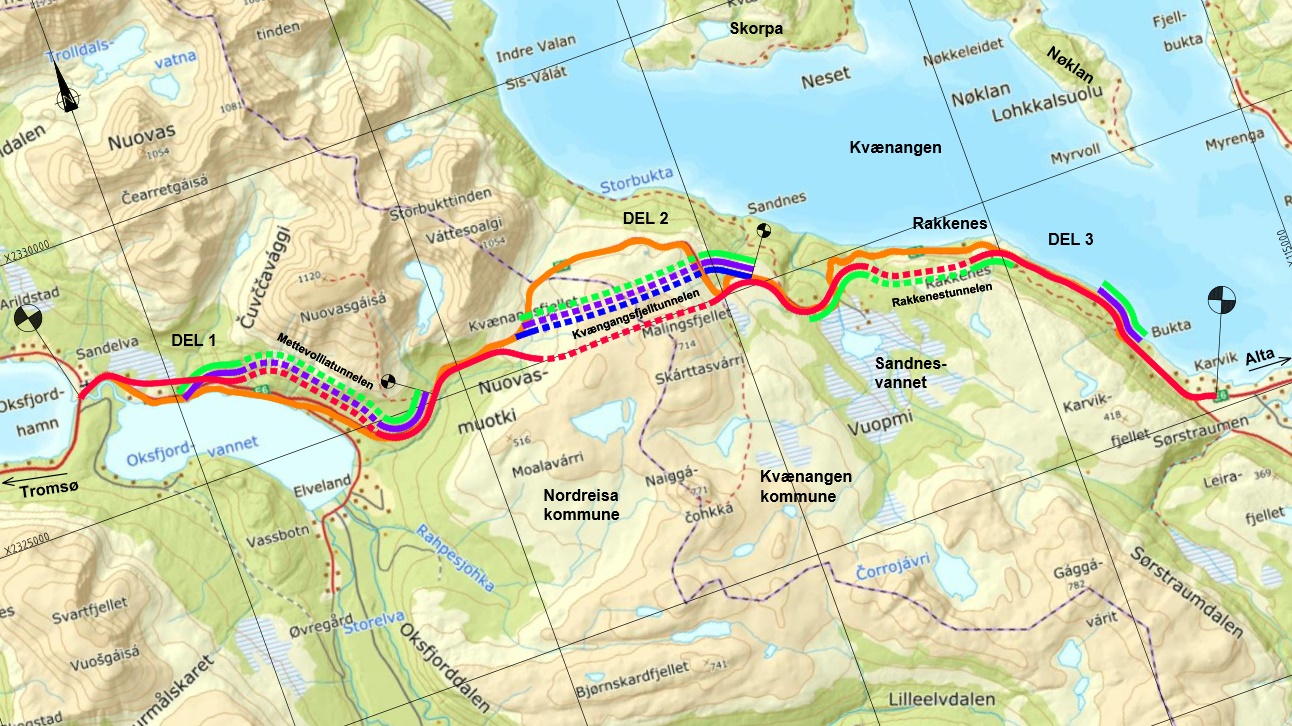 Anbefaling del 3, Rakkeneslia
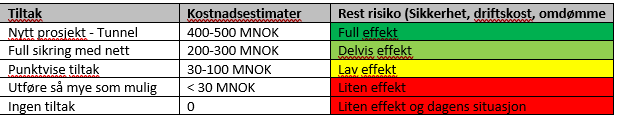 Prosjektet anbefaler at man avstår fra å bruke midler på ytterligere midlertidige tiltak i Rakkeneslia. Dette på grunn av kostnaden på tiltak som gir tilstrekkelig effekt. Se tabell over.
Riktig tiltak er å bygge ny Rakkenestunnel.
Spilt inn som et eget rassikringsprosjekt gjennom ordinære kanaler – med ny bevilgning. 
Utbygd strekning er tilpasset til en eventuell forlengelse i østenden mot Rakkeneslia på     et senere tidspunkt.
E6 Kvænangsfjellet
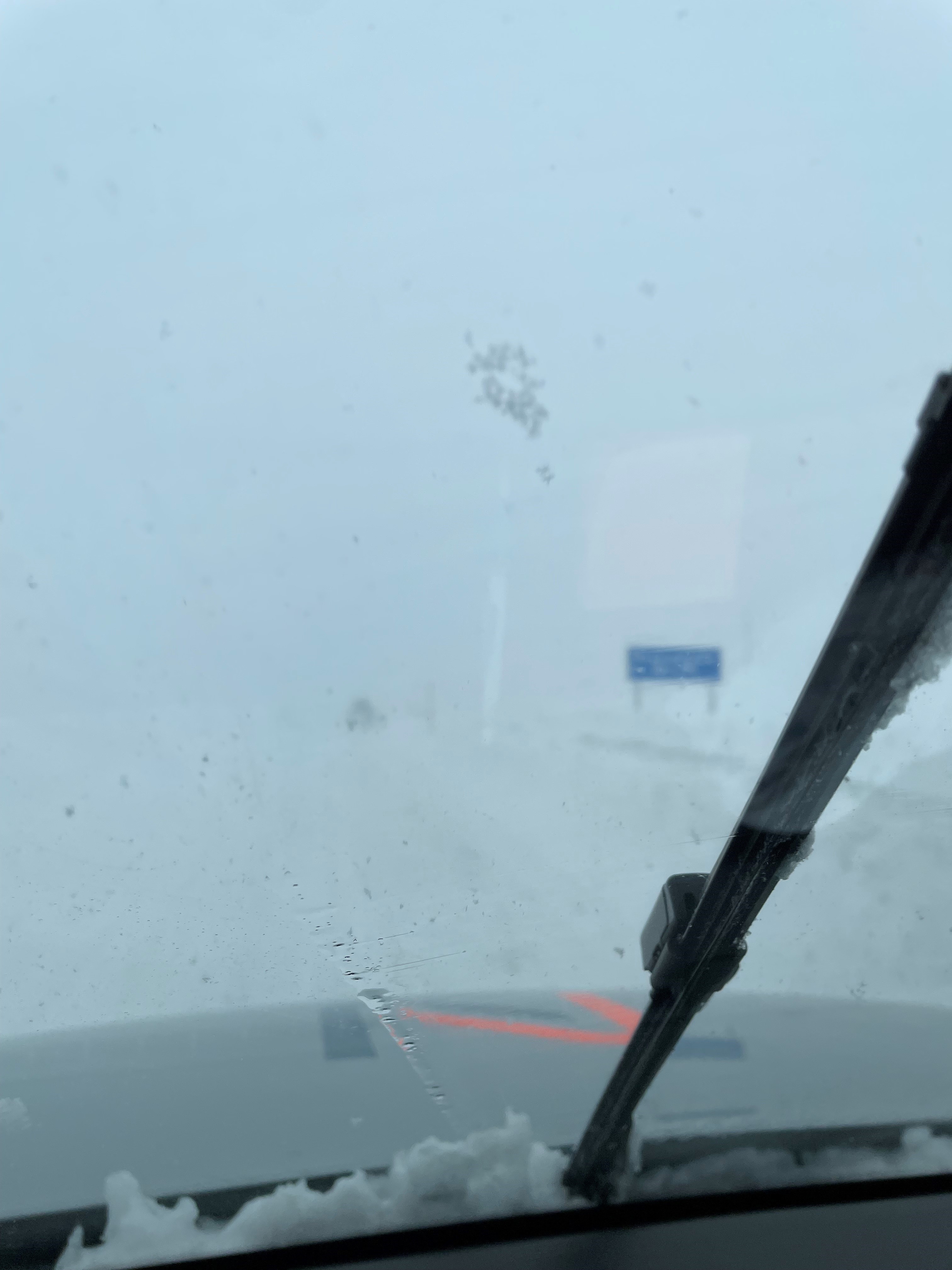 Status fremdrift
Masseflytting: I all hovedsak utført. Overskuddsmasse stort sett gjenbrukt. Her nevnes spesielt at planlagte deponier oppe på fjellet ikke har blitt anvendt. God sirkulærøkonomi i prosjektet.
Mettevolltunnelen: I all hovedsak ferdig innredet. Elektroarbeider pågår. Planlagt ferdigstillelse juni 2024. Skredvoll som ekstra skredsikring ved vestre påhugg tilnærmet ferdig.
Kvænangsfjelltunnelen: Åpnet 15. desember 2023.
Vei i dagen: Gjenstår veiarbeider i den østre delen av prosjektet samt på begge sider av Mettevolltunnelen. Ferdigstilles september 2024. Eksisterende E6 over fjellet blir omklassifisert til nasjonal sykkelveg.
Suselva bru: Startet september 2023. Ferdigstilles sommer 2024.
Sept. 2021 Første salve
Feb. 2022 Driving 6mnd
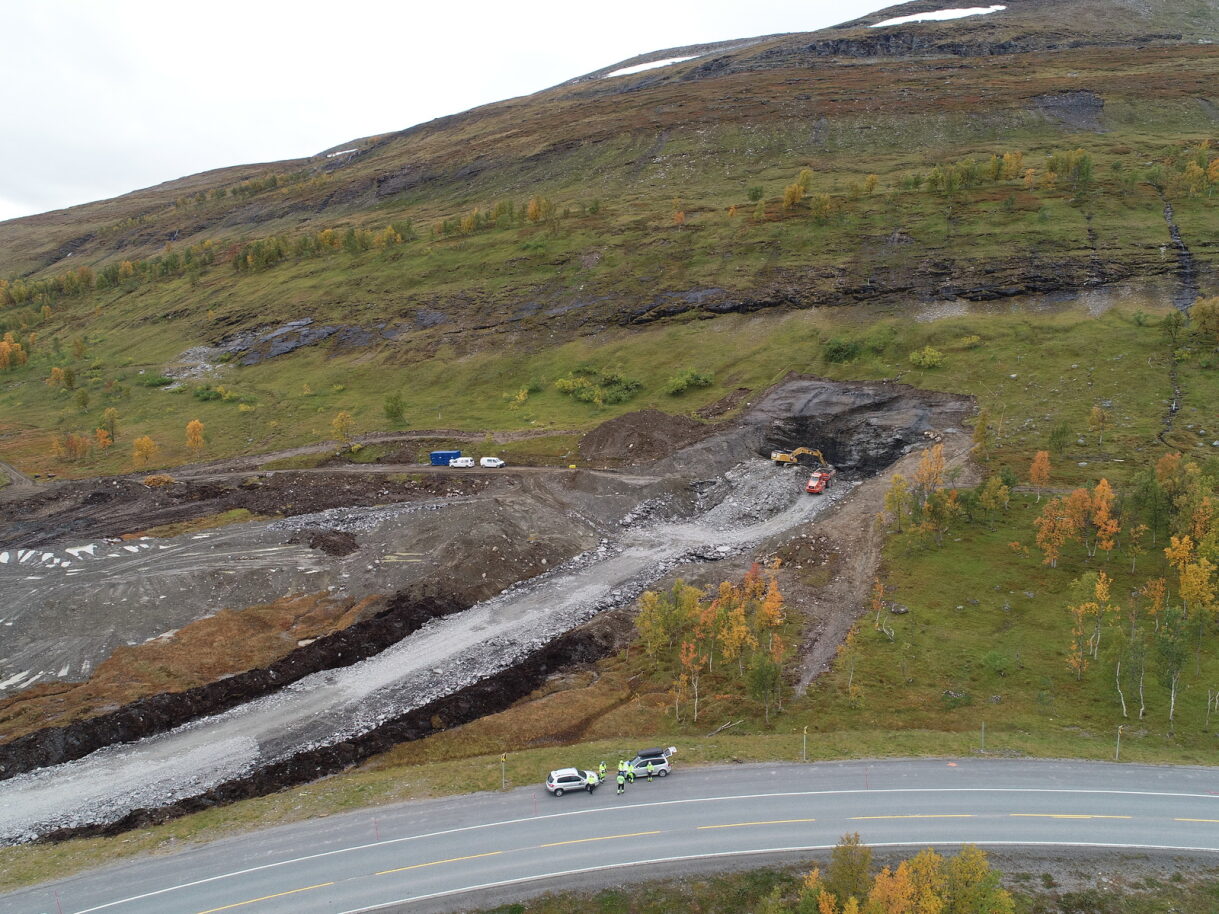 Kvænangsfjelltunnelen østre påhugg
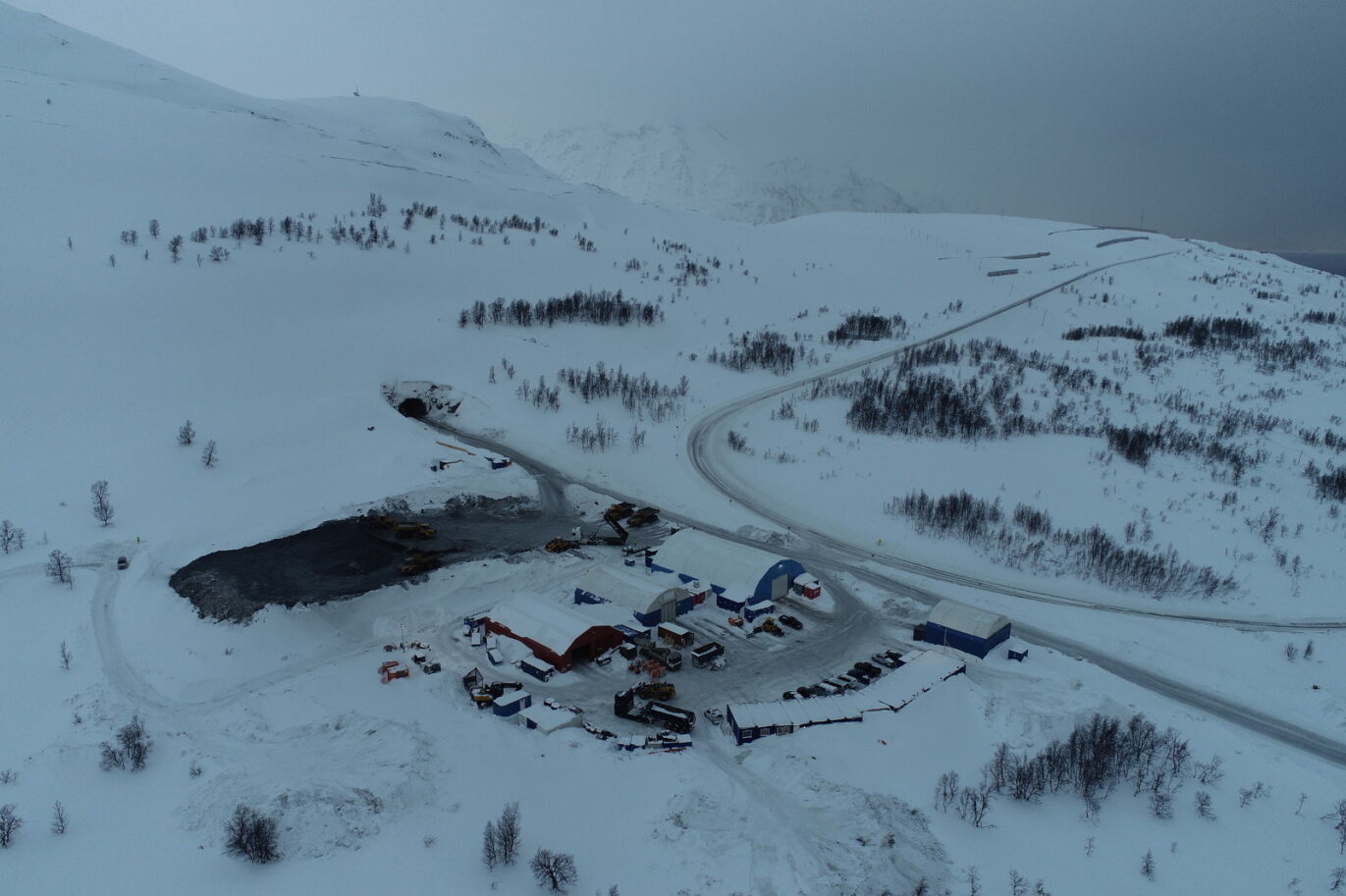 Status HMS
YM
Mål               Status

M1=0            M1=0
M3>300        M3=704
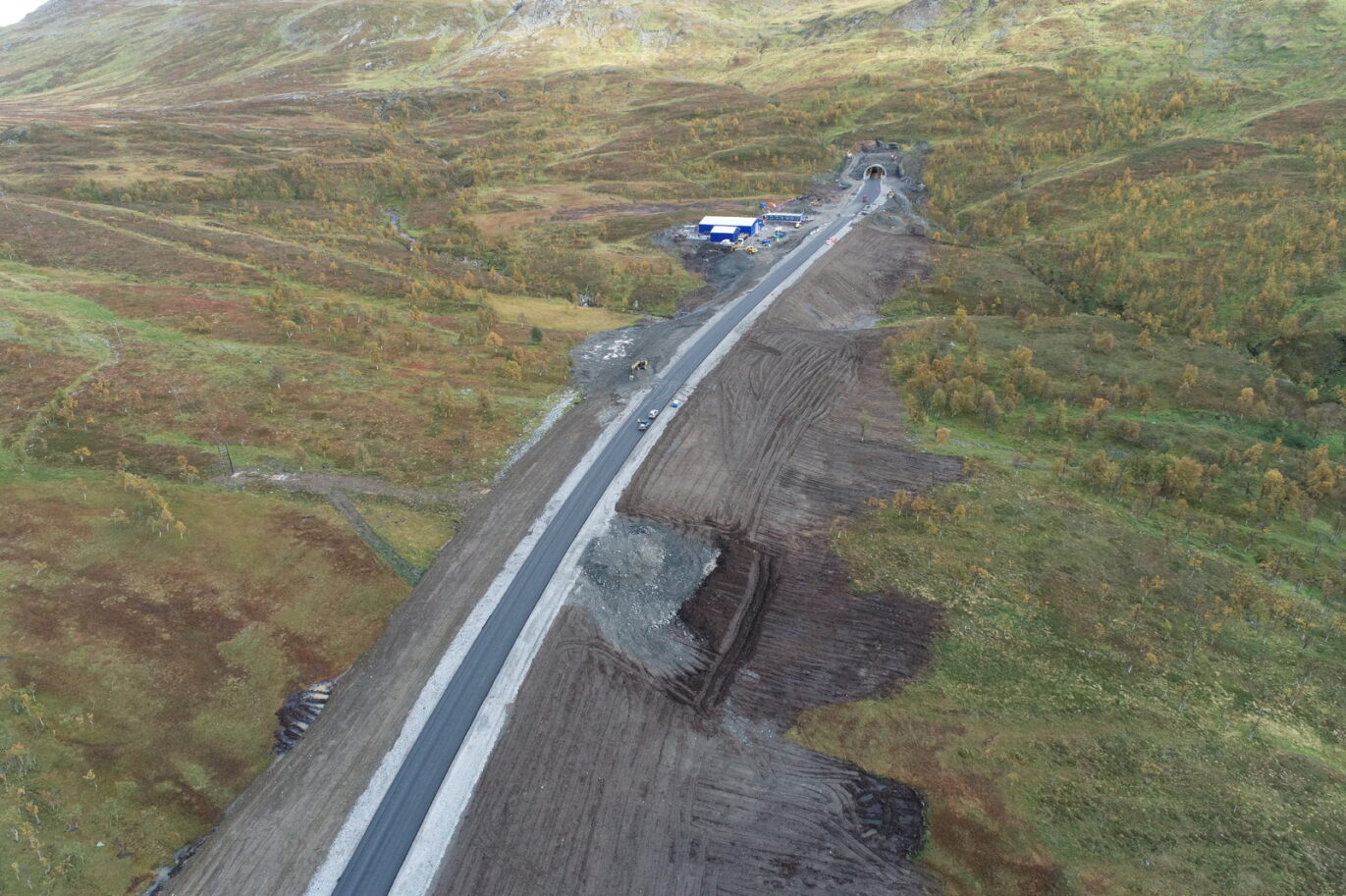 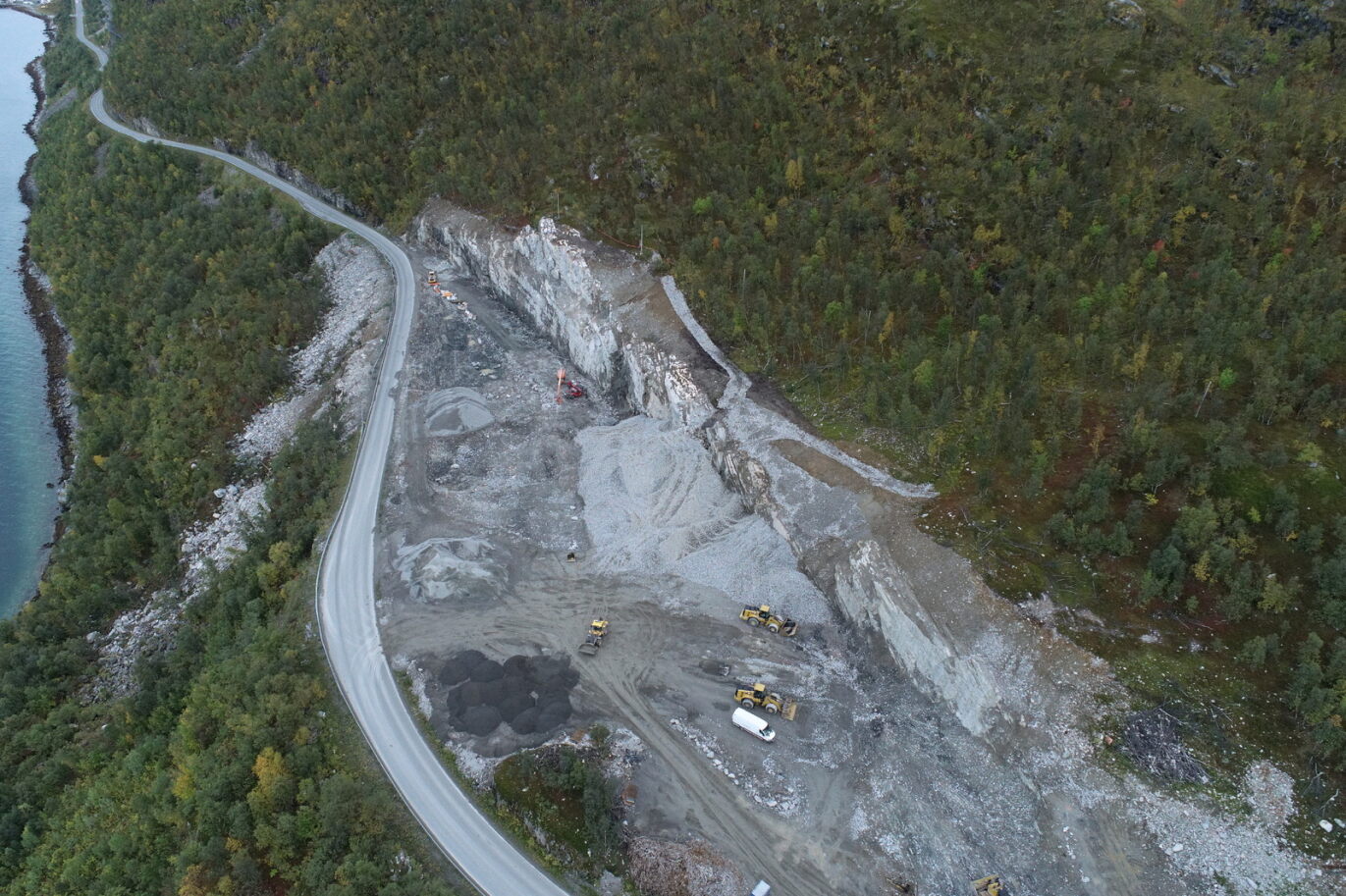 E6 Kvænangsfjellet pr dd. med høyfjellsprofil. Veilinje løftet opp mot 11m
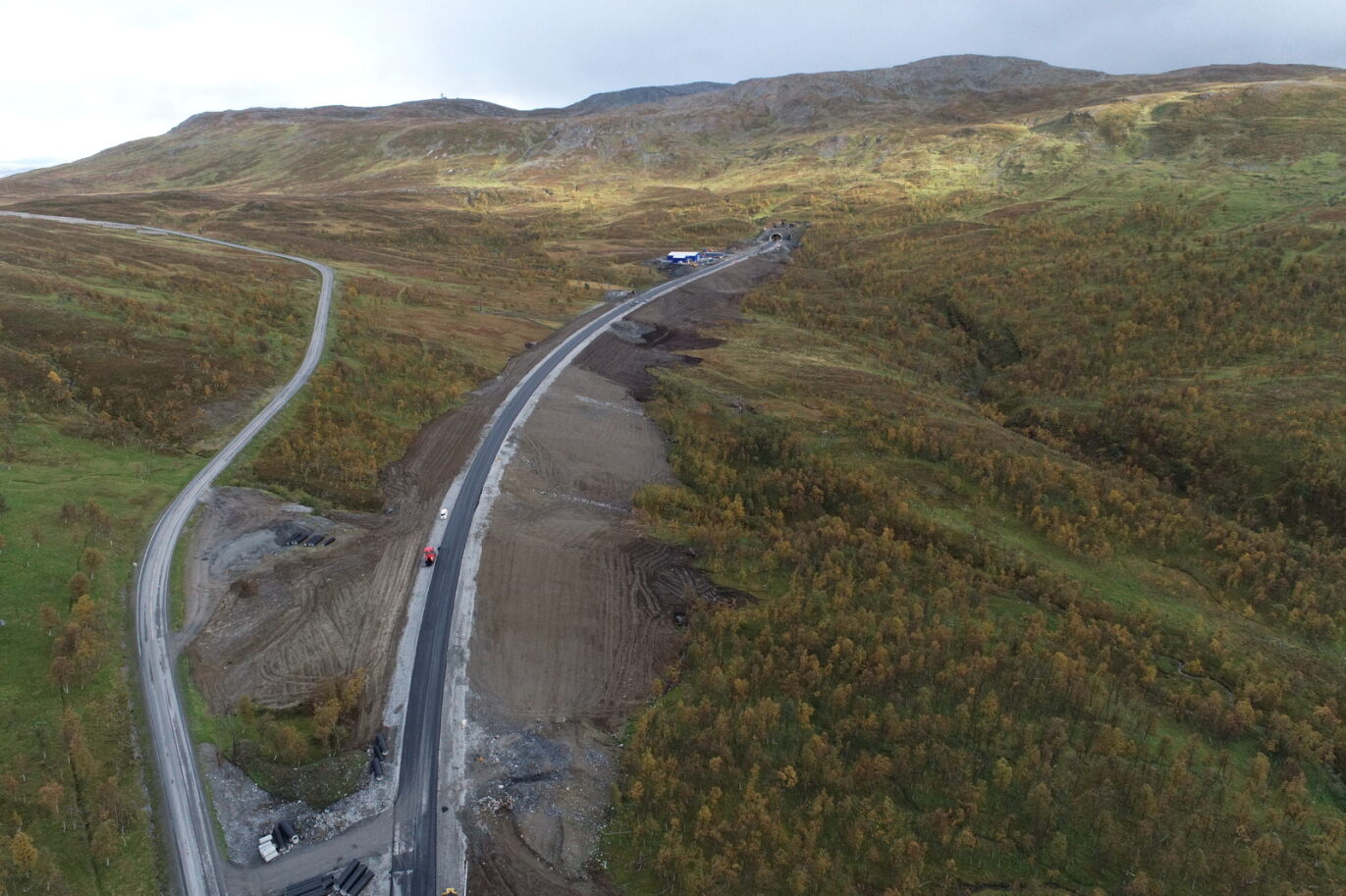 Skjæring vest for Rakkeneslia (Klokkarsteinen)
Vestre påhugg Kvænangsfjelltunnelen
Vestre påhugg Mettevolltunnelen inkl skredvoll til venstre i bildet.
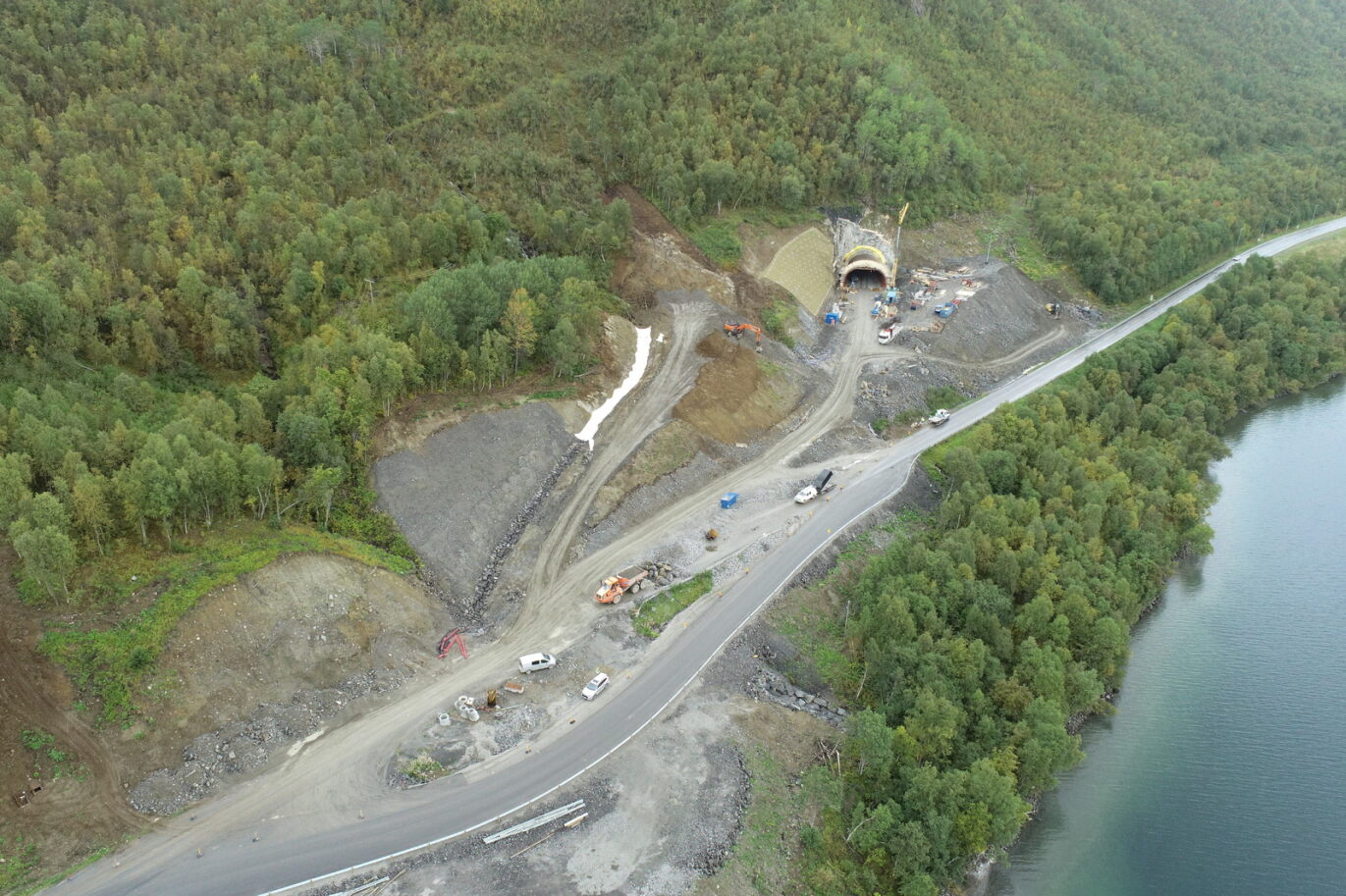 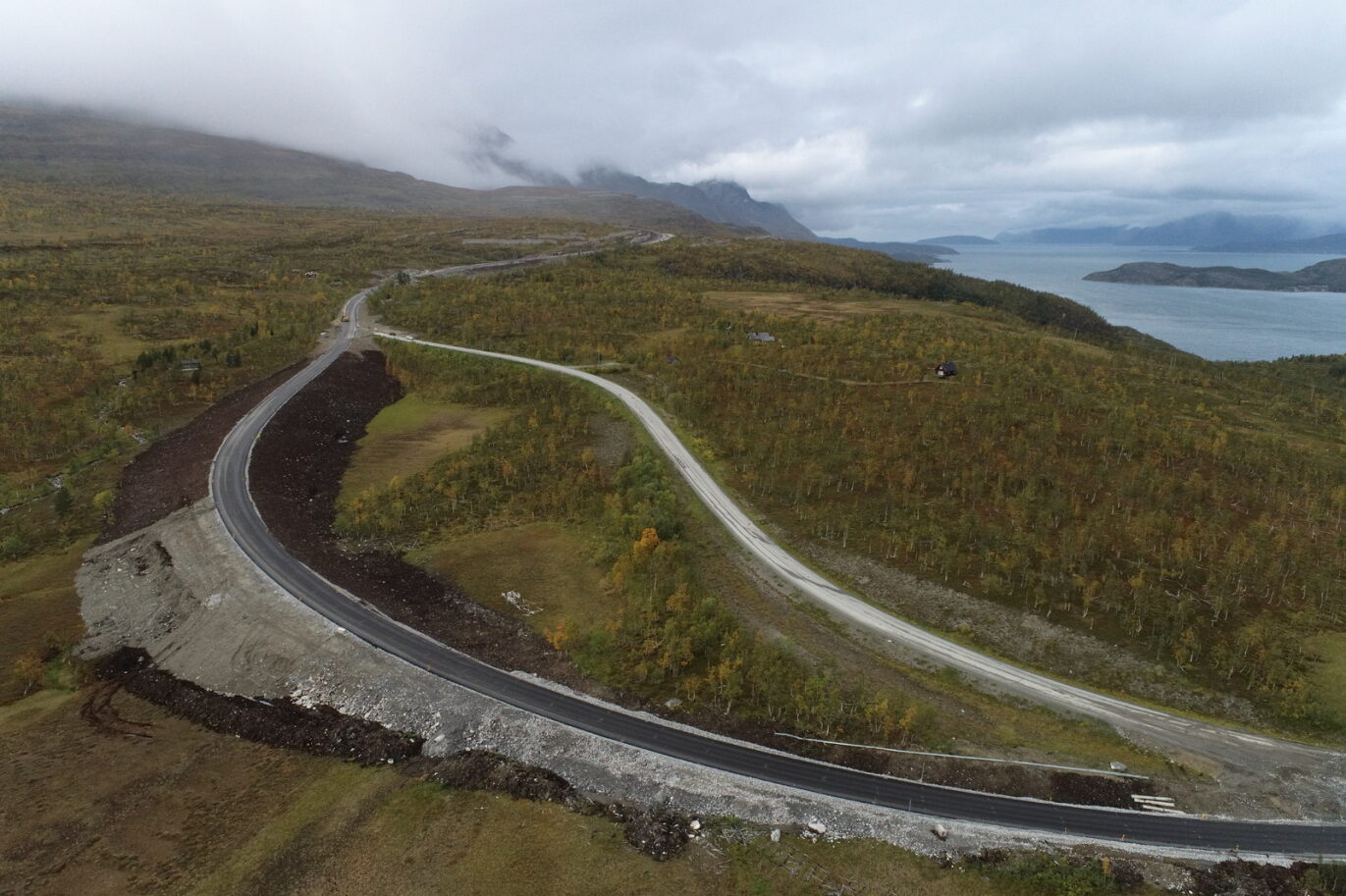 Utslaking av veilinje:
Gammel vei vs ny vei